Funds Maintenance 2015-2016
Overview of New Account Management (acmt) Messages
DRAFT 4_2 (iteration 2) (final)
Changes in draft 4 (version circulated 30 October) shown in orange
Changes made for 19 November delivery shown in brown
Changes  made January 2016 in purple underlined
Last updated 25 January 2016
Project Planning Notes – Dates are tentative
Additional feedback received from DK
Additional feedback received from DK
Additional feedback received from DK
Next step
Funds SR 2016 - Summary acmt messages
2
Final Revisions – account management (acmt) messages - 1
Following the delivery of draft 3, the quality review took place. This highlighted some errors, such as choice elements being optional when they should have been mandatory. (An element that is typed by a choice component may be optional or mandatory but all the elements in the choice must be mandatory.) 
Checking showed a number of other errors concerning wrong multiplicity, which have been corrected. Checking new MXs verses old MXs showed a couple of other mistakes, such as missing element in acmt.003, which have been corrected

Feedback was received from DK following an implementation exercise on the draft 3 schemas and this showed some mandatory elements need to be optional:
	PostalAddress/AddressType, 
	PostalAddress/MailingIndicator, 
	PostalAddress/RegistrationAddressIndicator, 
	BirthDate  
	CitizenShip
These changes of multiplicity (and the changes listed on the next slide) are the only content changes requested since draft 3
Funds SR 2016 - Summary acmt messages
3
Final Revisions – account management (acmt) messages - 2
Following the delivery of draft 4 (30 October 2015), feedback was received from DK as a result of its continued implementation exercise on the draft 4 schemas and this showed some issues with acmt.001 (and therefore acmt.002 and acmt.003)
	Investment Account / Tax Exemption
	This optional element is available at the level of the account. Some markets need to specify this at the level of the party.

	Investment Account / Accounting Status
	This element was added as a result of CR 504 (extend functionality to all management of securities account as well as investment fund account). Some markets need to specify this at the level of the party.

	Limitations, restrictions & other information 
	A sequence (Additional Information) was added as a result of CR 504 and 520)
	Some markets need to specify this at the level of the party.
Funds SR 2016 - Summary acmt messages
4
‘Business’ Change Requests – acmt.001-003 summary
Funds SR 2016 - Summary acmt messages
5
Overall Structure
Red = new 	Blue = modified	Green = moved
Pink = new since 29 July (included in draft 2 send out)
Purple = new since 15 September (included in draft 3 send out)
Orange = new/changed in draft 4
Changes made for 19 November delivery shown in brown
Changes  made January 2016 in purple underlined
[1.1]	Message Identification
[0.1]	Order Reference
[0.1]	Previous Reference
[1.1]	Instruction Details
[1.1]	Investment Account
[1.1]	Account Parties
[0.10]	Intermediaries
[0.1]	Placement
[0.1]	New Issue Allocation
[0.50]	Savings Investment Plan
[0.10]	Withdrawal Investment Plan
[0.8]	Cash Settlement
[0.30]	Service Level Agreement
[0.n]	Additional Information
[0.1]	Market Practice Version
[0.n]	Extension
New element in the sequence [SEC]
Detailed information about the account to be opened.
Information related to parties that are related to the account, for example, primary account owner.
Intermediary or other party related to the management of the account. In some markets, when this intermediary is a party acting on behalf of the investor for which it has opened an account at, for example, a central securities depository or international central securities depository, this party is known by the investor as the 'account controller'.
New sequence
Definition: Additional information concerning limitations and restrictions on the account. 12 Nov 2015: also added to Account Parties.
Funds SR 2016 - Summary acmt messages
6
Instruction Details
New in  
draft 3 send out
[1.1]	Instruction Details 
 	[1.1]	Opening Type
 			NEWA
			SUPA
	[0.1]	Account Application Identification
	[0.1]	Client Reference
	[0.1]	Counterparty Reference
 	[0.1]	Existing Account Identification [SEC] 

[1.1]	Investment Account
	[0.1]	Identification
	[0.1]	Name
	[0.1]	Designation
		. . . .
Account request is to open a new account
Account request is to open a supplementary account, that is based on an existing account
Definition:
Account to which the account opening is related.
Notes
Existing Account Identification account can be used with both NEWA and SUPA.  If NEWA and Existing Account Identification are both present then the message could be regarded as an instruction to open an account  ‘modelled’ on the existing account. 
Not all markets will accept NEWA and Existing Account Identification combination.  Market practice and best practice required. (Keep the definition of the element simple.)
7
Investment Account in Account Opening (acmt.001)
[1.1]	Identification
	[1.1	Identification
	[0.1]	Name
	[0.1]	Short Name [SCFS]
	[0.1]	Supplementary Identification
	[0.1]	Class Type
	[0.1]	Securities Form
	[0.1]	Distribution Policy
	[0.1]	Product Group
	[0.1] 	Blocked Holding Details
	[0.1]	Pledging [SEC]
	[0.1]	Collateral [SEC]
	[0.1]	Third Party Rights [SEC]
	[0.1] 	Fund Ownership (code) [BRA]
	[0.1]	Fund Intention [BRA]
	[0.1]	Operational Status [BRA]
[1.1]	Investment Account 
 	[0.1]	Identification
 	[0.1]	Name
 	[0.1]	Designation
 	[0.1]	Type	(new codes) [SEC] 
	[1.1]	Ownership Type	
	[0.1]	Tax Exemption (new codes) [SEC]
 	[0.1]	Statement Frequency  (new code) [SEC]
 	[0.1]	Reference Currency 
 	[0.1]	Language
 	[0.1]	Income Preference (code) [SMPG]	 
 	[0.n]	Reinvestment Details
		[0.1]	Financial Instrument Details 			[0.1]	Requested NAV Currency
		[1.1]	Reinvestment Percentage
 	[0.1]	Tax Withholding Method
	[0.n]	Tax Reporting [SEC] 
 	[0.1]	Letter Intent Details
 	[0.1]	Accumulation Right Reference
 	[0.1]	Required Signatories Number
 	[0.1]	Fund Family Name	 
 	[0.n]	Financial Instrument Details 
	[0.1]	Rounding Details	
	[0.1]	Account Servicer
	[0.n]	Blocked Status
 	[0.1]	Account Usage Type
 	[0.1]	Foreign Status Certification
 	[0.1]	Account Signature Date Time
 	[0.1]	Transaction Channel Type
 	[0.1]	Investment Account Category
12 Nov 2015: also added to Account Parties.
Available at account level and financial instrument level
[0.1]	Pledging [SEC]
	[0.1]	Collateral [SEC]
	[0.1]	Third Party Rights [SEC]
	[0.1]	Power Of Attorney Control (codes) [SEC]
	[0.1]	Accounting Status (codes) [SEC]
	[0.1]	Opening Date [SEC/T2S]
	[0.1]	Closing Date [SEC/T2S]
	[0.1]	Negative Indicator [SEC/T2S]
	[0.1]	Processing Order (codes) [BRA]
	[0.1]	Liability [BRA]
	[0.n]	Investor Profile [BRA]
	[0.1]	Fiscal Year [SEC]
12 Nov 2015: also added to Account Parties.
Funds SR 2016 - Summary acmt messages
8
Investment Account in Account Opening (acmt.001) – Type
[1.1]	Investment Account 
 	[0.1]	Identification
 	[0.1]	Name
 	[0.1]	Designation
 	[0.1]	Type (new codes) [SEC] 
	[1.1]	Ownership Type (new codes) [SEC]	
	[0.1]	Tax Exemption (new codes) [SEC]
 	[0.1]	Statement Frequency  (new code) [SEC]
 	[0.1]	Reference Currency 
 	[0.1]	Language
 	[0.1]	Income Preference (code) [SMPG] 	 
 	[0.n]	Reinvestment Details
		[0.1]	Financial Instrument Details 			[0.1]	Requested NAV Currency
		[1.1]	Reinvestment Percentage
 	[0.1]	Tax Withholding Method
	[0.n]	Tax Reporting [SEC] 
 	[0.1]	Letter Intent Details
 	[0.1]	Accumulation Right Reference
 	[0.1]	Required Signatories Number
 	[0.1]	Fund Family Name	 
 	[0.n]	Financial Instrument Details 
	[0.1]	Rounding Details	
	[0.1]	Account Servicer
	[0.n]	Blocked Status
 	[0.1]	Account Usage Type
 	[0.1]	Foreign Status Certification
 	[0.1]	Account Signature Date Time
 	[0.1]	Transaction Channel Type
 	[0.1]	Investment Account Category
New codes have been  added
Current  set of codes for element Type:
Code CASH deleted
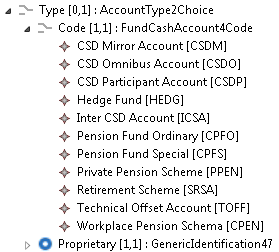 Funds SR 2016 - Summary acmt messages
9
Investment Account in Account Opening (acmt.001) – Type
[1.1]	Investment Account 
 	[0.1]	Identification
 	[0.1]	Name
 	[0.1]	Designation
 	[0.1]	Type (new codes) [SEC] 
	[1.1]	Ownership Type (new codes) [SEC]	
	[0.1]	Tax Exemption (new codes) [SEC]
 	[0.1]	Statement Frequency  (new code) [SEC]
 	[0.1]	Reference Currency 
 	[0.1]	Language
 	[0.1]	Income Preference (code) [SMPG] 	 
 	[0.n]	Reinvestment Details
		[0.1]	Financial Instrument Details 			[0.1]	Requested NAV Currency
		[1.1]	Reinvestment Percentage
 	[0.1]	Tax Withholding Method
	[0.n]	Tax Reporting [SEC] 
 	[0.1]	Letter Intent Details
 	[0.1]	Accumulation Right Reference
 	[0.1]	Required Signatories Number
 	[0.1]	Fund Family Name	 
 	[0.n]	Financial Instrument Details 
	[0.1]	Rounding Details	
	[0.1]	Account Servicer
	[0.n]	Blocked Status
 	[0.1]	Account Usage Type
 	[0.1]	Foreign Status Certification
 	[0.1]	Account Signature Date Time
 	[0.1]	Transaction Channel Type
 	[0.1]	Investment Account Category
new
15 Jan 2016. DK have identified additional codes:
Funds SR 2016 - Summary acmt messages
10
Investment Account in Account Opening (acmt.001) – Ownership Type
[1.1]	Investment Account 
 	[0.1]	Identification
 	[0.1]	Name
 	[0.1]	Designation
 	[0.1]	Type	(new codes) [SEC] 
	[1.1]	Ownership Type	
	[0.1]	Tax Exemption (new codes) [SEC]
 	[0.1]	Statement Frequency  (new code) [SEC]
 	[0.1]	Reference Currency 
 	[0.1]	Language
 	[0.1]	Income Preference (code) [SMPG] 	 
 	[0.n]	Reinvestment Details
		[0.1]	Financial Instrument Details 			[0.1]	Requested NAV Currency
		[1.1]	Reinvestment Percentage
 	[0.1]	Tax Withholding Method
	[0.n]	Tax Reporting [SEC] 
 	[0.1]	Letter Intent Details
 	[0.1]	Accumulation Right Reference
 	[0.1]	Required Signatories Number
 	[0.1]	Fund Family Name	 
 	[0.n]	Financial Instrument Details 
	[0.1]	Rounding Details	
	[0.1]	Account Servicer
	[0.n]	Blocked Status
 	[0.1]	Account Usage Type
 	[0.1]	Foreign Status Certification
 	[0.1]	Account Signature Date Time
 	[0.1]	Transaction Channel Type
 	[0.1]	Investment Account Category
Code EURE, name EU Residual Entity  reinstated.
15 Jan 2016. DK have identified additional codes:
Funds SR 2016 - Summary acmt messages
11
Investment Account in Account Opening (acmt.001) – Tax Exemption
[1.1]	Investment Account 
 	[0.1]	Identification
 	[0.1]	Name
 	[0.1]	Designation
 	[0.1]	Type	(new codes) [SEC] 
	[1.1]	Ownership Type	
	[0.1]	Tax Exemption (new codes) [SEC]
 	[0.1]	Statement Frequency  (new code) [SEC]
 	[0.1]	Reference Currency 
 	[0.1]	Language
 	[0.1]	Income Preference (code) [SMPG] 	 
 	[0.n]	Reinvestment Details
		[0.1]	Financial Instrument Details 			[0.1]	Requested NAV Currency
		[1.1]	Reinvestment Percentage
 	[0.1]	Tax Withholding Method
	[0.n]	Tax Reporting [SEC] 
 	[0.1]	Letter Intent Details
 	[0.1]	Accumulation Right Reference
 	[0.1]	Required Signatories Number
 	[0.1]	Fund Family Name	 
 	[0.n]	Financial Instrument Details 
	[0.1]	Rounding Details	
	[0.1]	Account Servicer
	[0.n]	Blocked Status
 	[0.1]	Account Usage Type
 	[0.1]	Foreign Status Certification
 	[0.1]	Account Signature Date Time
 	[0.1]	Transaction Channel Type
 	[0.1]	Investment Account Category
New codes have been  added, see next slide.
Funds SR 2016 - Summary acmt messages
12
Investment Account in Account Opening (acmt.001) – Tax Exemption
Added in Draft 1
Added in Draft 2
Added in Draft 4_2 (Jan 2016)
Funds SR 2016 - Summary acmt messages
13
Investment Account in Account Opening (acmt.001) – Tax Reporting
[1.1]	Investment Account 
 	[0.1]	Identification
 	[0.1]	Name
 	[0.1]	Designation
 	[0.1]	Type	(new codes) [SEC] 
	[1.1]	Ownership Type	
	[0.1]	Tax Exemption (new codes) [SEC]
 	[0.1]	Statement Frequency  (new code) [SEC]
 	[0.1]	Reference Currency 
 	[0.1]	Language
 	[0.1]	Income Preference (code) [SMPG] 	 
 	[0.n]	Reinvestment Details
		[0.1]	Financial Instrument Details 			[0.1]	Requested NAV Currency
		[1.1]	Reinvestment Percentage
 	[0.1]	Tax Withholding Method
	[0.n]	Tax Reporting [SEC] 
 	[0.1]	Letter Intent Details
 	[0.1]	Accumulation Right Reference
 	[0.1]	Required Signatories Number
 	[0.1]	Fund Family Name	 
 	[0.n]	Financial Instrument Details 
	[0.1]	Rounding Details	
	[0.1]	Account Servicer
	[0.n]	Blocked Status
 	[0.1]	Account Usage Type
 	[0.1]	Foreign Status Certification
 	[0.1]	Account Signature Date Time
 	[0.1]	Transaction Channel Type
 	[0.1]	Investment Account Category
Agree Tax reporting is required at level of account and party
[0.n]	Tax Reporting [SEC] 
	[1.1]	Taxation Country
	[0.1]	Tax Rate
	[0.1]	Tax Payer
	[0.1]	Tax Recipient
	[0.1]	Cash Account Details
	[0.1]	Description
Funds SR 2016 - Summary acmt messages
14
Investment Account in Account Opening (acmt.001) – Blocked Details
[1.1]	Investment Account 
 	[0.1]	Identification
 	[0.1]	Name
 	[0.1]	Designation
 	[0.1]	Type	(new codes) [SEC] 
	[1.1]	Ownership Type	
	[0.1]	Tax Exemption (new codes) [SEC]
 	[0.1]	Statement Frequency  (new code) [SEC]
 	[0.1]	Reference Currency 
 	[0.1]	Language
 	[0.1]	Income Preference (code) [SMPG] 	 
 	[0.n]	Reinvestment Details
		[0.1]	Financial Instrument Details 			[0.1]	Requested NAV Currency
		[1.1]	Reinvestment Percentage
 	[0.1]	Tax Withholding Method
	[0.n]	Tax Reporting [SEC] 
 	[0.1]	Letter Intent Details
 	[0.1]	Accumulation Right Reference
 	[0.1]	Required Signatories Number
 	[0.1]	Fund Family Name	 
 	[0.n]	Financial Instrument Details 
	[0.1]	Rounding Details	
	[0.1]	Account Servicer
	[0.n]	Blocked Status
 	[0.1]	Account Usage Type
 	[0.1]	Foreign Status Certification
 	[0.1]	Account Signature Date Time
 	[0.1]	Transaction Channel Type
 	[0.1]	Investment Account Category
Blocked Status
[0.1]	Blocked Status
	[1.n]	Order Type
			XOR	Code 	
					ALLL
					REDM
					SUBS
					SWII
					SWIO
					TRAI
					TRAO
					BUYI [SEC] 
					SELL [SEC] 
			XOR	Proprietary
	[1.1]	Blocked (Yes No Indicator)
	[0.1]	Reason
Previously named ‘Type’ (alignment)
Notes
Block Status is repetitive. Several Order Type codes may be specified within a single  repetition. Block Status may be repeated with Order Type / Proprietary. Thus a mix of code and proprietary is allowed.  It probably doesn’t make sense to specify, for example, codes ALLL and REDM and SUBS in a message instance. Although there is scope to have code ALLL and Proprietary.
Funds SR 2016 - Summary acmt messages
15
Account Parties – Overall Structure
Notes 
Shareholder can register its name with the issuer, voluntary in DK, you can remain anonymous or indicate whether you want to be registered and in which name and thus be able to vote. This entity can be an individual or an organisation. Name and Postal Address elements needed.
[1.1]	Account Parties
	[1.1]	Principal Account Party
		XOR	[1.1]	Primary Owner
		XOR	[1.5]	Trustee 
		XOR	[1.1]	Nominee
		XOR 	[1.5]	Joint Owner
	[0.n]	Secondary Owner
	[0.n]	Beneficiary
	[0.n]	Power Of Attorney
	[0.n]	Legal Guardian
	[0.1]	Custodian For Minor
	[0.5]	Successor on Death
	[0.n]	Administrator
	[0.n]	Other Party
	[0.5]	Granter
	[0.5]	Settlor
	[0.1]	Registered Shareholder Name
One of these parties in this choice must be specified.
In acmt.003, this was called Registered Shareholder. Acmt.003 has been aligned with acmt.001 + 002. Corrected in draft 4.
Data type is choice Individual Person | Organisation. Data elements are name and address. 
Definition: Entity that registers its name with the issuer and the name used for the registration.
The absence of the element Registered Shareholder Name means the account is anonymous, it is not known for voting purposes.
Funds SR 2016 - Summary acmt messages
16
Account Parties – Name & Address Elements
New in
draft 3 send out
Registered Shareholder Name Elements
Given Name = 1st name
Name = family name or last name or surname
Funds SR 2016 - Summary acmt messages
17
Account Parties / … / Postal Address – OLD STRUCTURE
[1.1]	Individual Person
	[0.1]	Name Prefix
	[1.1]	Given Name
	[0.1]	Middle Name
	[1.1]	Name
	[0.1]	Name Suffix
	etc
	[1.10]	Postal Address [1.10] 
		[1.1]	Address Type (code/proprietary) [BRA]
		[1.1]	Mailing Indicator 
		[1.1]	Registration Address Indicator
		[1.1]	Name And Address
			[0.1]	Name
			[1.1]	Address
				[0.1]	Address Type (code)
				[0.5]	Address Line
				[0.1]	Street Name 
				[0.1]	Building Number
				[0.1]	Post Code
				[0.1]	District Name
				[0.1]	Town Name
				[0.1]	Country Sub Division [BRA]
				[1.1]	Country

	[1.3]	Citizenship
	etc
This shows the old structure.

It can be seen that: 
[a] 	Name is present twice
[b] 	Address Type is present twice

29 July 2015 – agreed this should be corrected in this maintenance.
[a]
[a]
The next slide shows the revised  Postal Address sequence.
[b]
[b]
Funds SR 2016 - Summary acmt messages
18
Account Parties / … / Postal Address – the revised sequence
[1.1]	Individual Person
	[0.1]	Name Prefix
	[1.1]	Given Name  (Max35Text)
	[0.1]	Middle Name (Max35Text)
	[1.1]	Name (Max35Text)
	[0.1]	Name Suffix
	etc
	[1.10]	Postal Address [1.10] 
		[0.1]	Address Type (code/proprietary) [BRA]
		[0.1]	Mailing Indicator 
		[0.1]	Registration Address Indicator
		[0.1]	Care Of [SEC – Norway]
		[0.5]	Address Line
		[0.1]	Street Name 
		[0.1]	Building Number
		[0.1]	Building Name [SEC]
		[0.1]	Post Box [SEC]
		[0.1]	Side In Building [SEC]
		[0.1]	Floor [SEC]
		[0.1]	Suite Identification [SEC]
		[0.1]	Post Code
		[0.1]	District Name
		[0.1]	Village [SEC]
		[0.1]	Town Name
		[0.1]	State [BRA]
		[1.1]	Country
A similar change is to be made for address in Organisation.
Changed to optional in draft 4. Rules constraining the use eliminated. [SEC]
Location of the  ‘Care Of’ element moved up so it is located just before Address Line.
Changed from Country Division 30 July 2015. ‘State’ is the correct term to use according to the ISO 20022 repository
[0.3]	Citizenship
	etc
Funds SR 2016 - Summary acmt messages
19
Account Parties / … / - ‘common part’ (1 of 2)
(*1) Was suggested that multiplicity of [0.10] for Other Identification  in the future may not be enough.   (It is used for other personal IDs, national IDs, industry classification ID, tax IDs, intermediary # ID and so on.)
Account Parties /… / 
	[1.1]	Party
XOR	[1.1]	Organisation
XOR	[1.1]	Individual Person
[0.1]	Money Laundering Check
[0.n]	Investor Profile Validation
[0.1]	Ownership Beneficiary Rate
[0.1] 	Client Identification
[0.1]	Fiscal Exemption
[0.1]	Signatory Right Indicator
[0.1]	MiFID Classification
[0.n]	Notification (new data type) [SEC]
[0.n]	FATCA Form Type
[0.n]	FATCA Status
[0.n]	Other Identification (codes) [SEC] [BRA]
[0.1] 	Tax Exemption (new codes) [SEC]
[0.n]	Tax Reporting [SEC] 
[0.1]	Language [SEC]
[0.1]	Mail Type [SEC]
[0.1]	Country And Residential Status [BRA]
[0.1]	Monetary Worth (Date & Amt) [BRA]
[0.1]	Equity Value (Date & Amt) [BRA]
[0.1]	Working Capital [BRA]
[0.n]	Company Link (codes) [BRA]
[0.1]	Electronic Mailing Service Reference (ITA)
[0.n]		Primary Communication Address [BRA]
[0.n]		Secondary Communication Address [BRA]
[0.1]		Additional Regulatory Information [BRA] [SEC]
[0.1]	Accounting Status (codes) [SEC]
[0.n]	Additional Information [SEC, BRA]
Previously called ‘Information Distribution’
[0.n]	Notification
	[1.1]	Notification Type (Max35Text)
	[1.1]	Required (YES/NO)
	[0.1]	Distribution Type 
		(codes ELEC, PAPR, NONE)
Multiplicity changed in draft 4 (*1)
12 Nov 2015: new in this sequence in draft 4_2
Element ‘Original Registration Date deleted (not relevant in account opening)
12 Nov 2015: new in this sequence in draft 4_2
12 Nov 2015: new in this sequence in draft 4_2
Funds SR 2016 - Summary acmt messages
20
Account Parties / … / - ‘common part’ (2 of 2)
Account Parties /… / 
	[1.1]	Party
Tax Identification has been removed from Organisation (redundant with change of location for Other identification)

Now covered by ‘Other Identification’ in the common part of account part. (Code GIIN added to Other Identification).
XOR	[1.1]	Organisation
XOR	[1.1]	Individual Person
[0.1]	Money Laundering Check
[0.n]	Investor Profile Validation
[0.1]	Ownership Beneficiary Rate
[0.1] 	Client Identification
[0.1]	Fiscal Exemption
[0.1]	Signatory Right Indicator
[0.1]	MiFID Classification
[0.n]	Notification (new data type) [SEC]
[0.n]	FATCA Form Type
[0.n]	FATCA Status
[0.n]	Other Identification (codes) [SEC] [BRA]
[0.1] 	Tax Exemption (new codes) [SEC]
[0.n]	Tax Reporting [SEC] 
[0.1]	Language [SEC]
[0.1]	Mail Type [SEC]
[0.1]	Country And Residential Status [BRA]
[0.1]	Monetary Worth (Date & Amt) [BRA]
[0.1]	Equity Value (Date & Amt) [BRA]
[0.1]	Working Capital [BRA]
[0.n]	Company Link (codes) [BRA]
[0.1]	Electronic Mailing Service Reference (ITA)
[0.n]		Primary Communication Address [BRA]
[0.n]		Secondary Communication Address [BRA]
[0.1]		Additional Regulatory Information [BRA] [SEC]
[0.1]	Accounting Status (codes) [SEC]
[0.n]	Additional Information [SEC, BRA]
Red 	= 	new
Blue	= 	modified
Green 	= 	moved from Organisation 	or Individual person into 	‘common part of party’
Pink	= 	new since 29 July
Orange	= 	change in draft 4
Brown	= 	change 12 Nov 2016
Moved from Organisation and  Individual Person
Funds SR 2016 - Summary acmt messages
21
Account Parties /.../ Individual Person - a quick look overall
Account Parties /… / 
	[1.1]	Party
Elements that have been moved out of Individual Person to common part are :
[1]	Language
[2]	Taxation Country (now inside Taxation Reporting sequence)
[3]	Other Identification
[4]	Country And Residential Status
[5]	Primary Communication Address 
[6]	Secondary Communication Address 
[7] 	Additional Regulatory Information
[1.1]	Organisation
[1.1]	Individual Person
	[0.1]	Name Prefix
	[0.1]	Given Name
	[0.1]	Middle Name
	[1.1]	Name
	[0.1]	Name Suffix
	[0.1]	Gender
	[0.1]	Birth Date [SEC]
	[0.1]	Country Of Birth
	[0.1]	Province Of Birth
	[0.1]	City Of Birth
	[0.1]	Profession
	[1.10]	Postal Address [BRA] [SEC]
	[0.3]	Citizenship [SEC]
	[0.1]	Employing Company
	[0.1]	Business Function
	[0.1]	Politically Exposed Person Type
	[0.1]	Death Date [SEC]
	[0.1]	Civil Status [BRA]
	[0.1]	Education Level [BRA]	
	[0.1]	Family Information
		[0.1]	Name Of Father [BRA]
		[0.1]	Maiden Name Of Mother  [BRA]
		[0.1]	Name of Partner [BRA]
30 July 2015: some definitions were adjusted.
Changed to optional in draft 4.
(Elements are moved to common part because  are required for both Individual Person and Organisation.)
Funds SR 2016 - Summary acmt messages
22
Account Parties /…/ Organisation - a quick look overall
Elements that have been moved to common part are :
[1]	Taxation Country (now inside 	Taxation Reporting sequence)
[2]	Primary Communication Address [BRA]
[3]	Secondary Communication Address [BRA]
[4] 	Additional Regulatory Information
Account Parties /… / 
	[1.1]	Party
[1.1]	Organisation
	[1.1] 	Name
	[0.1]	Short Name
	[0.1]	Identification
		XOR	Any BIC
		XOR	Proprietary
	[0.1]	Legal Entity Identification [SEC] [BRA]
	[0.1]	Purpose
	[0.1]	Registration Country
	[0.1]	Registration Date
	[1.10]	Postal Address [BRA] [SEC]
	[0.1]	Type of Organisation (codes) [BRA]
(Elements are moved to common part because the are required for both Individual Person and Organisation.)
Elements deleted [SEC]:
[1] National Registration Number: 	deleted from Organisation 	(covered by ‘Other 	Identification’, code  NRIN in the 	common part of the party
[2]	Tax Identification (now covered 	by Other Identification in 	common part)
XOR	[1.1]	Individual Person
Funds SR 2016 - Summary acmt messages
23
Account Parties – a quick look overall (3)
Account Parties /… / 
	[1.1]	Party
XOR	[1.1]	Organisation
XOR	[1.1]	Individual Person
[0.1]	Money Laundering Check
[0.n]	Investor Profile Validation
[0.1]	Ownership Beneficiary Rate
[0.1] 	Client Identification
[0.1]	Fiscal Exemption
[0.1]	Signatory Right Indicator
[0.1]	MiFID Classification
[0.n]	Notification (new data type) [SEC]
[0.n]	FATCA Form Type
[0.n]	FATCA Status
[0.n]	Other Identification (codes) [SEC] [BRA]
[0.1] 	Tax Exemption (new codes) [SEC]
[0.n]	Tax Reporting [SEC] 
[0.1]	Language [SEC]
[0.1]	Mail Type [SEC]
[0.1]	Country And Residential Status [BRA]
[0.1]	Monetary Worth (Date & Amt) [BRA]
[0.1]	Equity Value (Date & Amt) [BRA]
[0.1]	Working Capital [BRA]
[0.n]	Company Link (codes) [BRA]
[0.1]	Electronic Mailing Service Reference (ITA)
[0.n]		Primary Communication Address [BRA]
[0.n]		Secondary Communication Address [BRA]
[0.1]		Additional Regulatory Information
[0.1]	Accounting Status (codes) [SEC]
[0.n]	Additional Information [SEC, BRA]
[0.10]	Other Identification
	[1.1]	Identification
	[1.1]	Type (new codes) [SEC] [BRA]
	[0.1]	Issuer
	[0.1]	Issue Date
	[0.1]	Expiry Date
	[0.1] 	State [BRA]
	[0.1]	Issuer Country
[0.n]	Tax Reporting [SEC] 
	[1.1]	Taxation Country
	[0.1]	Tax Rate
	[0.1]	Tax Payer 
	[0.1]	Tax Recipient 
	[0.1]	Cash Account Details
	[0.1]	Description
24
Funds SR 2016 - Summary acmt messages
Account Parties / Other Identification
[0.10]	Other Identification
	[1.1]	Identification
	[1.1]	Type (new codes) [SEC] [BRA]
	[0.1]	Issuer
	[0.1]	Issue Date
	[0.1]	Expiry Date
	[0.1]	State [BRA]
	[0.1]	Issuer Country
A new code BUSC INCL for DK has already been agreed:
14 Sept 2015: a more generic definition is proposed. This means the code could also be used by Finland.
15 Sept 2015: Agreed.
Funds SR 2016 - Summary acmt messages
25
Cash Settlement
[1.1]	Message Identification
[0.1]	Order Reference
[0.1]	Previous Reference
[1.1]	Instruction Details
[1.1]	Investment Account
[1.1]	Account Parties
[0.10]	Intermediaries
[0.1]	Placement
[0.1]	New Issue Allocation
[0.50]	Savings Investment Plan
	[0.8]	Cash Settlement [SEC]
[0.10]	Withdrawal Investment Plan
	[0.8]	Cash Settlement [SEC]
[0.8]	Cash Settlement [SEC]
[0.30]	Service Level Agreement
[0.n]	Additional Information
[0.1]	Market Practice Version
[0.n]	Extension
Cash settlement is defined at the level of the message and at the level of the savings/withdrawal investment plan
Funds SR 2016 - Summary acmt messages
26
Rows 13747+
Cash Settlement
Current (v05)
Proposed (v6)
Cash Settlement [0.8]
[0.1]	Subscription Payment Instrument 
		[1.1]	Settlement Currency
		[1.1]	Payment Instrument
		xor	[1.3]	Cash Account Details
		xor	[1.1]	Payment Card Details
		xor	[1.1]	Direct Debit Details
		xor	[1.1]	Cheque
		xor	[1.1]	Bankers Draft
[0.1]	Redemption Payment Instrument 
		[1.1]	Settlement Currency
		[1.1]	Payment Instrument
		xor	[1.3]	Cash Account Details
		xor	[1.1]	Cheque
		xor	[1.1]	Bankers Draft
		[0.1]	Dividend Percentage
[0.1	Dividend Payment Instrument  
	(same as Redemption)
[0.1	Savings Plan  Payment Instrument  
	(same as Subscription)
[0.1]	Interest Payment Instrument  
	(same as Redemption)
Cash Settlement [0.8] [SEC CR]
[0.n]	Cash Account Details 
	[1.1]	Settlement Currency 
	[1.1]	Identification 
					[1.1]	Identification (IBAN or Other)
					[0.1]	Name
	[0.1]	Account Owner 
	[0.1]	Account Servicer 
	[0.1]	Account Servicer Branch 
	[0.n]	Account Owner Other Identification
	[0.1]	Investment Account Type [0.1]
	[0.1]	Debit Credit [1.1] [SEC]
	[0.1]	Settlement Instruction Reason  [0.n] [SEC]
	[0.1]	Cash Account Purpose [0.1] [BRA]
	[0.1]	Cash Account Designation [0.1] [BRA]
	[0.1]	Dividend Percentage [0.1]
[0.n]	Other Cash Settlement Details [0.n]
	[1.1]	Settlement Currency [1.1]
	[0.1]	Dividend Percentage Rate [0.1]
	[0.1]	Subscription Payment Instrument
	[0.1]	Redemption Payment Instrument
	[0.1]	Dividend Payment Instrument  
	[0.1]	Savings Plan  Payment Instrument
	[0.1]	Interest Payment Instrument
Same as  previous but without cash account
Funds SR 2016 - Summary acmt messages
27
Cash Account Sequence Old verses New
Current (v05)
Proposed (v6)
Cash Account Details [0.n]
[1.1]	Settlement Currency 
[1.1]	Identification 
	[1.1]	Identification (IBAN or Other)
	[0.1]	Name
[0.1]	Account Owner 
[0.1]	Account Servicer 
[0.1]	Account Servicer Branch 
[0.1]	Investment Account Type [0.1]
[0.n]	Account Owner Other Identification
Cash Account Details [0.n]
[1.1]	Settlement Currency 
[1.1]	Identification 
	[1.1]	Identification (IBAN or Other)
	[0.1]	Name
[0.1]	Account Owner 
[0.1]	Account Servicer 
[0.1]	Account Servicer Branch 
[0.n]	Account Owner Other Identification
[0.1]	Investment Account Type [0.1]
[0.1]	Debit Credit  [SEC]
[0.1]	Settlement Instruction Reason  [0.n] [SEC]
[0.1]	Cash Account Purpose  [BRA]
[0.1]	Cash Account Designation  [BRA]
[0.1]	Dividend Percentage [0.1]
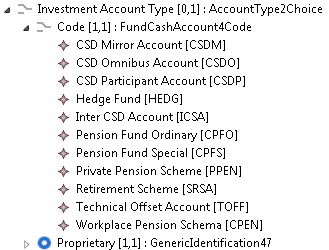 The Investment Account Type element is also present in Investment Account as ‘Type’, for which the code list has been updated.  The new code list is applied to Cash Account Details / Investment Account Type in order to keep a level of consistency .
Funds SR 2016 - Summary acmt messages
28
Cash Account – new elements and changes
Proposed (v6)
Rows 13747+
Cash Account Details [0.n]
[1.1]	Settlement Currency 
[1.1]	Identification 
	[1.1]	Identification (IBAN or Other)
	[0.1]	Name
[0.1]	Account Owner 
[0.1]	Account Servicer 
[0.1]	Account Servicer Branch 
[0.n]	Account Owner Other Identification
[0.1]	Investment Account Type [0.1]
[0.1]	Debit Credit [1.1] [SEC]
[0.1]	Settlement Instruction Reason  [0.n] [SEC]
[0.1]	Cash Account Purpose [0.1] [BRA]
[0.1]	Cash Account Designation [0.1] [BRA]
[0.1]	Dividend Percentage [0.1]
Account Owner Other Identification – aligned with Other Identification in Account Parties
Debit Credit – codes CRDT and DBIT
Cash Account Designation
Cash Account Purpose
Funds SR 2016 - Summary acmt messages
29
Cash Account
Current (v05)
Cash Settlement [0.8]
[0.1]	Subscription Payment Instrument 
		[1.1]	Settlement Currency
		[1.1]	Payment Instrument
		xor	[1.3]	Cash Account Details
		xor	[1.1]	Payment Card Details
		xor	[1.1]	Direct Debit Details
		xor	[1.1]	Cheque
		xor	[1.1]	Bankers Draft
[0.1]	Redemption Payment Instrument 
		[1.1]	Settlement Currency
		[1.1]	Payment Instrument
		xor	[1.3]	Cash Account Details
		xor	[1.1]	Cheque
		xor	[1.1]	Bankers Draft
		[0.1]	Dividend Percentage
[0.1	Dividend Payment Instrument  
	(same as Redemption)
[0.1	Savings Plan  Payment Instrument  
	(same as Subscription)
[0.1]	Interest Payment Instrument  
	(same as Redemption)
In the old message, because of the structure,  a cash account used at this level is a cash account for ‘subscription’ payments
Is this semantic required? If yes, then in the new ‘cash settlement details structure’ we need an element to indicate this semantic.
29 July 2015 - it was agreed that the element Settlement Instruction Reason  is required in order to maintain this semantic.
Likewise, in the old message, because of the structure,  a cash account used at this level is a cash account for ‘savings plan’ payments.
Funds SR 2016 - Summary acmt messages
30
Cash Account – new elements and changes
For this repetitive cash account, it was agreed that it may be necessary to indicate what the a cash account is for, for example, subscription payments, savings plan payments and so on.
Proposed (v6)
Rows 13747+
Cash Account Details [0.n]
[1.1]	Settlement Currency 
[1.1]	Identification 
	[1.1]	Identification (IBAN or Other)
	[0.1]	Name
[0.1]	Account Owner 
[0.1]	Account Servicer 
[0.1]	Account Servicer Branch 
[0.n]	Account Owner Other Identification
[0.1]	Investment Account Type [0.1]
[0.1]	Debit Credit [1.1] [SEC]
[0.n]	Settlement Instruction Reason  [SEC]
[0.1]	Cash Account Purpose [0.1] [BRA]
[0.1]	Cash Account Designation [0.1] [BRA]
[0.1]	Dividend Percentage [0.1]
Settlement Instruction Reason – Potential Codes Rows 13927+
In the ISO 20022 repository, the code for ‘corporate action’ is ‘CORP’.
Funds SR 2016 - Summary acmt messages
31
New Sequence – Additional Information
[1.1]	Message Identification
[0.1]	Order Reference
[0.1]	Previous Reference
[1.1]	Instruction Details
[1.1]	Investment Account
[1.1]	Account Parties
[0.10]	Intermediaries
[0.1]	Placement
[0.1]	New Issue Allocation
[0.50]	Savings Investment Plan
[0.10]	Withdrawal Investment Plan
[0.8]	Cash Settlement
[0.30]	Service Level Agreement
[0.n]	Additional Information
[0.1]	Market Practice Version
[0.n]	Extension
[0.n]	Additional Information
		[0.1]	Limitation [SEC]
		[0.1]	Additional Information [SEC]
		[0.1]	Account Validation  [SEC]
		[0.1]	Restriction Type [T2S] [BRA]
		[0.1]	Regulator 
				[0.1]	Identification
				[0.1]	LEI
		[0.1]	Status [BRA]
		[0.1]	Period [BRA]
SMPG SG – suggested that LEI not needed for regulator. Thus in draft 4, has been eliminated.
Funds SR 2016 - Summary acmt messages
32
Legal Entity Identification LEI – acmt messages
LEI was noted as being required for specific fields.
[A]	Account management messages
Account Parties
	Party
		Organisation
		[1.1]	Name
		[0.1]	Identification 
					xor	[1.1] Any BIC
					xor	[1.1] Proprietary Identification
		[0.1]	Legal Entity Identification
Intermediaries
	[1.1]	Identification 
				xor	[1.1] 	Any BIC
				xor	[1.1] 	Proprietary Identification
	[0.1]	Legal Entity Identification
Intermediary party can be expressed with, for example, BIC and an LEI.
Account party / organisation can be expressed with, for example, BIC and an LEI.
Funds SR 2016 - Summary acmt messages
33
Legal Entity Identification LEI – sese messages
LEI was noted as being required for specific fields.
[B]	Transfer messages
Reference Issuer – LEI is part of the choice.  
Order of elements changed.
[0.1]	Counterparty Reference
			[1.1]	Reference
			[0.1]	Reference Issuer
						xor		[1.1] 	Any BIC
						xor		[1.1]	Legal Entity Identification
						xor		[1.1]	Name And Address
						xor		[1.1] 	Proprietary Identification
[0.1]	Message Name
Notes
Reference Issuer in SLT (simple) would be transferor or transferee and therefore LEI is valid option for counterparty / client reference in the funds sese messages,  makes it T2S proof for 2nd level parties that do not have a BIC.
Party can be expressed as BIC or Proprietary or Name and Address or LEI.
Funds SR 2016 - Summary acmt messages
34
Parties in acmt messages
Funds SR 2016 - Summary acmt messages
35
Parties in sese messages
Funds SR 2016 - Summary acmt messages
36
Account Confirmation
- Account Details Confirmation  acmt.002 -
Funds SR 2016 - Summary acmt messages
37
Investment Account in Account Confirmation (acmt.002)
[1.1]	Investment Account (Investment Account 50)
 	[1.1]	Identification
	[1.1]	Status
	[0.1]	Status Date 
 	[0.1]	Name
 	[0.1]	Designation
 	[0.1]	Type (new codes) [SEC] 
	[1.1]	Ownership Type	
	[0.1]	Tax Exemption (new codes) [SEC]
 	[0.1]	Statement Frequency  (new code) [SEC]
 	[0.1]	Reference Currency 
 	[0.1]	Language
 	[0.1]	Income Preference (code) [SMPG] 	 
 	[0.n]	Reinvestment Details
 	[0.1]	Tax Withholding Method
	[0.n]	Tax Reporting [SEC] (TaxReporting1)
 	[0.1]	Letter Intent Details
 	[0.1]	Accumulation Right Reference
 	[0.1]	Required Signatories Number
 	[0.1]	Fund Family Name	 
 	[0.n]	Financial Instrument Details
	[0.1]	Rounding Details	
	[0.1]	Account Servicer
	[0.n]	Blocked Status
 	[0.1]	Account Usage Type
 	[0.1]	Foreign Status Certification
 	[0.1]	Account Signature Date Time
 	[0.1]	Transaction Channel Type
 	[0.1]	Investment Account Category
Orange shows the differences between 001 and 002. 

Orange on yellow indicates a change over and above the ones made to 001, 002 & 003.

All other aspects are the same in 001 and 002 and a change to 001 is a change to 002.
New code: Pending and Proprietary format added
Available at account level and financial instrument level
[0.1]	Pledging [SEC]
	[0.1]	Collateral [SEC]
	[0.1]	Third Party Rights [SEC]
	[0.1]	Power Of Attorney Control (codes) [SEC]
	[0.1]	Accounting Status (codes) [SEC]
	[0.1]	Opening Date [SEC/T2S]
	[0.1]	Closing Date [SEC/T2S]
	[0.1]	Negative Indicator [SEC/T2S]
	[0.1]	Processing Order (codes) [BRA]
	[0.1]	Liability [BRA]
	[0.n]	Investor Profile [BRA]
	[0.1]	Fiscal Year [SEC]
Funds SR 2016 - Summary acmt messages
38
Account Modification Instruction
- Account Modification Instruction acmt.003 -
Funds SR 2016 - Summary acmt messages
39
Account Modification Instruction - Other
[1.1]	Investment Account Selection
	xor	[1.1]	Account Identification
	xor	[1.1]	Other Account Selection
[0.1]	Modified Investment Account
[0.1]	Modified Account Parties
	[1.1]	Modification Scope Indication
	[0.1]	Principal Account Party
	[0.1]	Secondary Owner, etc	
[0.10]	Modified Intermediaries
	[1.1]	Modification Scope Indication
	[1.1]	Intermediary
[0.1]	Modified Placement
	[1.1]	Modification Scope Indication
	[1.1]	Placement
[0.1]	Modified Issue Allocation
	[1.1]	Modification Scope Indication
	[1.1]	Issue Allocation
[0.50]	Modified Savings Investment Plan
	[1.1]	Modification Scope Indication
	[1.1]	Investment Plan
[0.10]	Modified Withdrawal Investment Plan
	[1.1]	Modification Scope Indication
	[1.1]	Investment Plan
[0.8]	Modified Cash Settlement
	[1.1]	Modification Scope Indication
	[0.n]	Cash Account Details
	[0.n]	Other Cash Settlement Details
[0.30]	Modified Service Level Agreement
	[1.1]	Modification Scope Indication
	[1.1]	 Service Level Agreement
[0.n]	Modified Additional Information
	[1.1]	Modification Scope Indication
	[1.1]	 Additional Information
Placement did not have a ‘modification scope’ element. This was probably an error made in  2007. So it has been added.
Funds SR 2016 - Summary acmt messages
40
Investment Account in Account Modification (acmt.003)
Orange shows the differences between 001 and 003. 
All other aspects are the same in 001 and 002 and a change to 001 is a change to 003.
[1.1]	Investment Account Selection
		XOR	Account Identification
		XOR	Other Account Selection Data
(See next slide)
[1.1]	Modified Investment Account (Investment Account 51)
 	[0.1]	Name
 	[0.1]	Designation
 	[0.1]	Type (new codes) [SEC] 
	[0.1]	Ownership Type	
	[0.1]	Tax Exemption (new codes) [SEC]
 	[0.1]	Statement Frequency  (new code) [SEC]
 	[0.1]	Reference Currency 
 	[0.1]	Language
 	[0.1]	Income Preference (code) [SMPG] 	 
 	[0.n]	Reinvestment Details
 	[0.1]	Tax Withholding Method
	[0.n]	Tax Reporting [SEC] (TaxReporting1)
 	[0.1]	Letter Intent Details
 	[0.1]	Accumulation Right Reference
 	[0.1]	Required Signatories Number
 	[0.1]	Fund Family Name	 
 	[0.n]	Modified Financial Instrument Details 
	[0.1]	Rounding Details	
	[0.1]	Account Servicer
	[0.n]	Blocked Status
 	[0.1]	Account Usage Type
 	[0.1]	Foreign Status Certification
 	[0.1]	Account Signature Date Time
 	[0.1]	Transaction Channel Type
Standards thinks this element should be optional in acmt.003 It was optional in V02 of the message and became mandatory in V3, when XOR was replaced by a choice. This was probably a mistake. It is not logical this element should be mandatory in the modification message.  Changed to optional
[0.1]	Investment Account Category
	[0.1]	Pledging [SEC]
	[0.1]	Collateral [SEC]
	[0.1]	Third Party Rights [SEC]
	[0.1]	Power Of Attorney Control (codes) [SEC]
	[0.1]	Accounting Status (codes) [SEC]
	[0.1]	Opening Date [SEC]
	[0.1]	Closing Date [SEC]
	[0.1]	Negative Indicator [SEC]
	[0.1]	Processing Order (codes) [BRA]
	[0.1]	Liability [BRA]
	[0.n]	Modified Investor Profile [BRA]
	[0.1]	Fiscal Year [SEC]
Funds SR 2016 - Summary acmt messages
41
Investment Account in Account Modification (acmt.003)
When sending the account modification message, the account for which the modification is being sent must be identified, either as an actual account number or with other identifying characteristics.
[1.1]	Investment Account Selection
	XOR	Account Identification
	XOR	Other Account Selection Data
		[0.1]	Name
		[0.1]	Designation
		[0.1]	Fund Type
		[0.1]	Fund Family Name
		[0.1]	Security Details
		[1.1]	Account Owner
				XOR	Individual Owner Identification
					XOR	Identification Number
						[1.1]	Identification
						[0.1]	Identification Type
							XOR	Code	
							XOR	Proprietary	
					XOR	Person Name
				XOR	Organisation Owner Identification
					[0.1]	Identification
						XOR	AnyBIC
						XOR	Proprietary Identification
						XOR	Name And Address
						XOR	Tax Identification Number
						XOR	National Registration Number
					[0.1]	Legal Entity Identifier
		[0.10]	Intermediary
		[0.1]	Account Servicer
XOR
In Other Account Selection Data, Account Owner is mandatory.
Account Owner is specified either as an Individual or as an Organisation
If an individual is specified, it is specified either as a Id Number (such as ATIN, GTIN, NRIN etc)
or as a Name
Rule: Identification or LEI must be present.
If an organisation is specified, it is specified with BIC, proprietary,  name, tax number etc,
and optionally also an LEI
Funds SR 2016 - Summary acmt messages
42